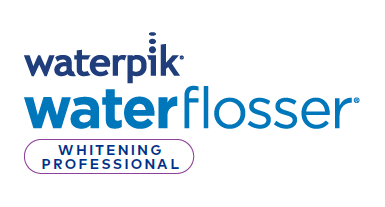 Naturally Whiten Your 
Teeth While You Water Floss!
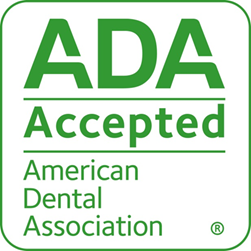 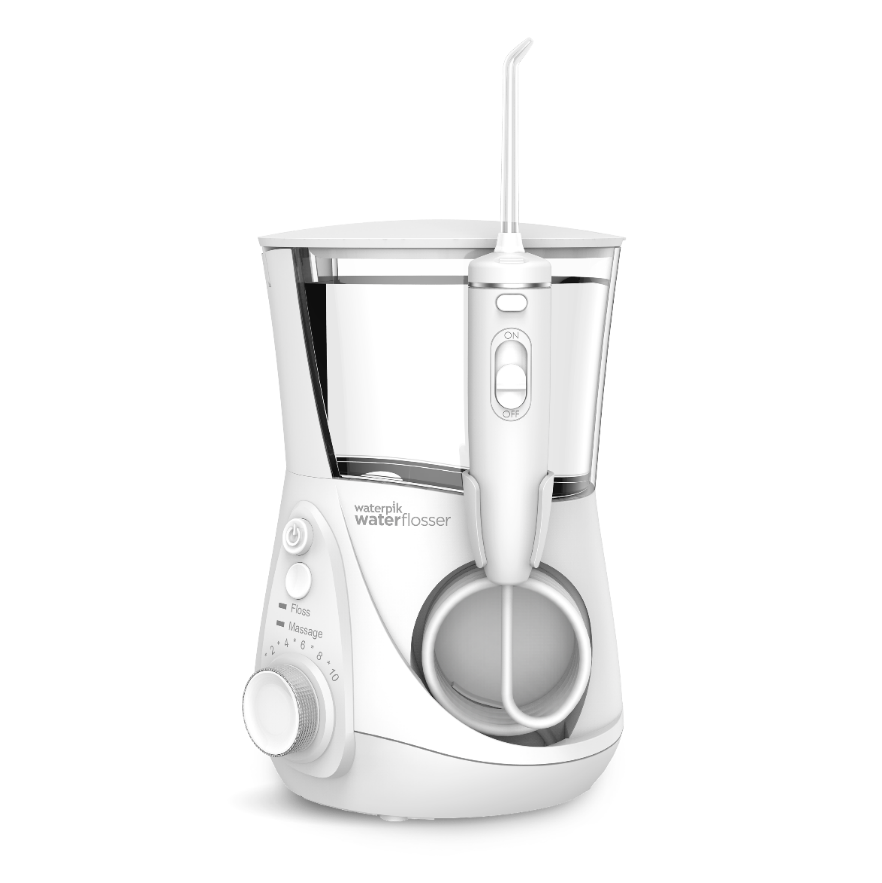 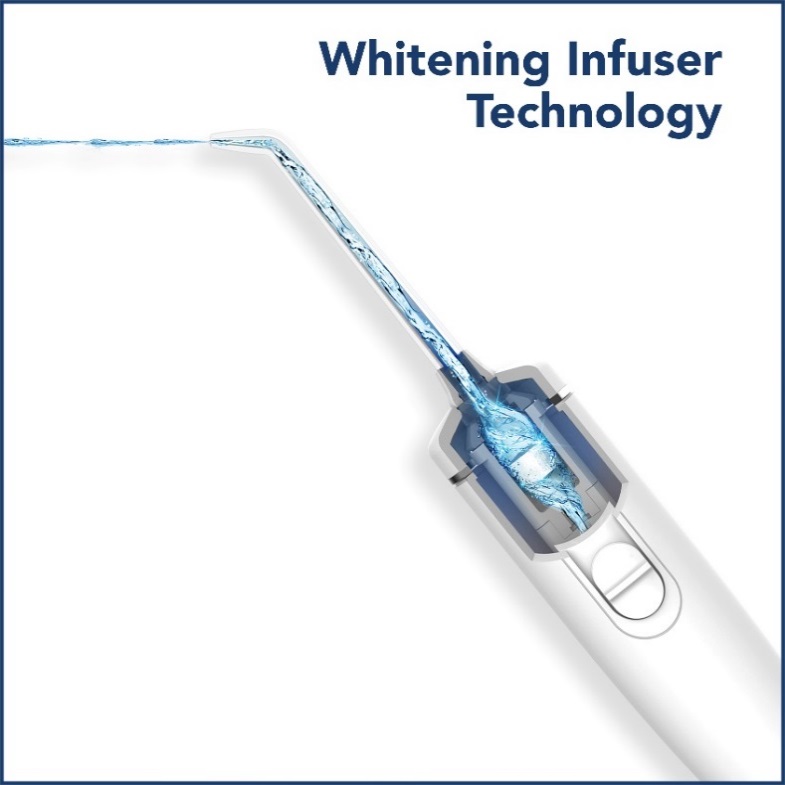 4
On/Off Water Control on Handle
Tips Included
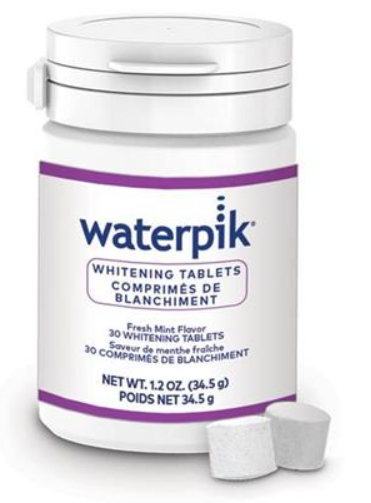 Three Year Limited Warranty
10 Pressure Settings 
Optimum Control
30 Day Supply Of whitening Tablets
[Speaker Notes: Highlight important product features. [The product slides are the perfect opportunity to mention the trial unit price. The L&L trial unit price for Whitening is $49.99]. MSRP is $99.99.]